সবাইকে শুভেচ্ছা
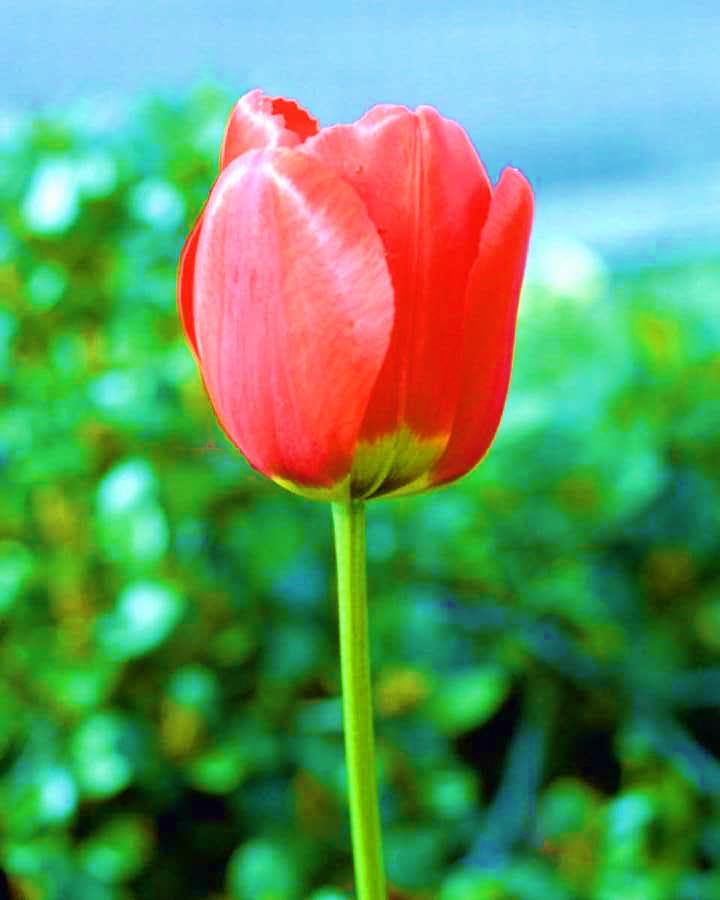 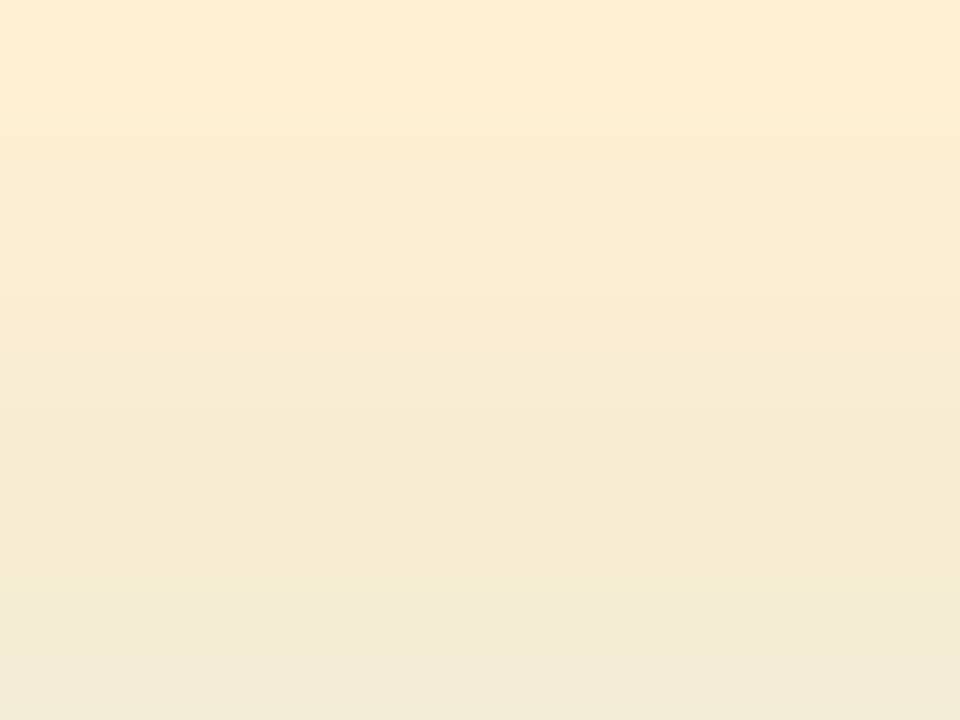 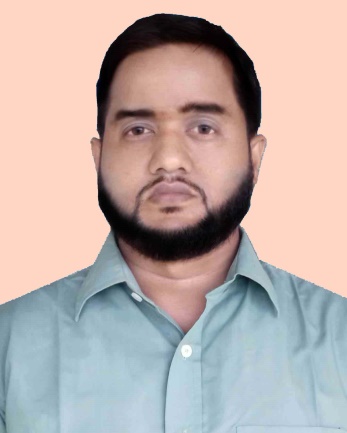 ‡gvt BqvwQb mi`vi
mnKvix wkÿK(MwYZ)
`yaj BDwbqb gva¨wgK we`¨vjq
ev‡KiMÄ, ewikvj|
‡gvevBjt 01716669831
পাঠ পরিচিতি
শ্রেণিঃ নবম
বিষয়ঃ রসায়ন
অধ্যায়ঃ  চতুর্থ
বিষয়ঃ পর্যায় সারণি
সময়ঃ ৫০ মিনিট
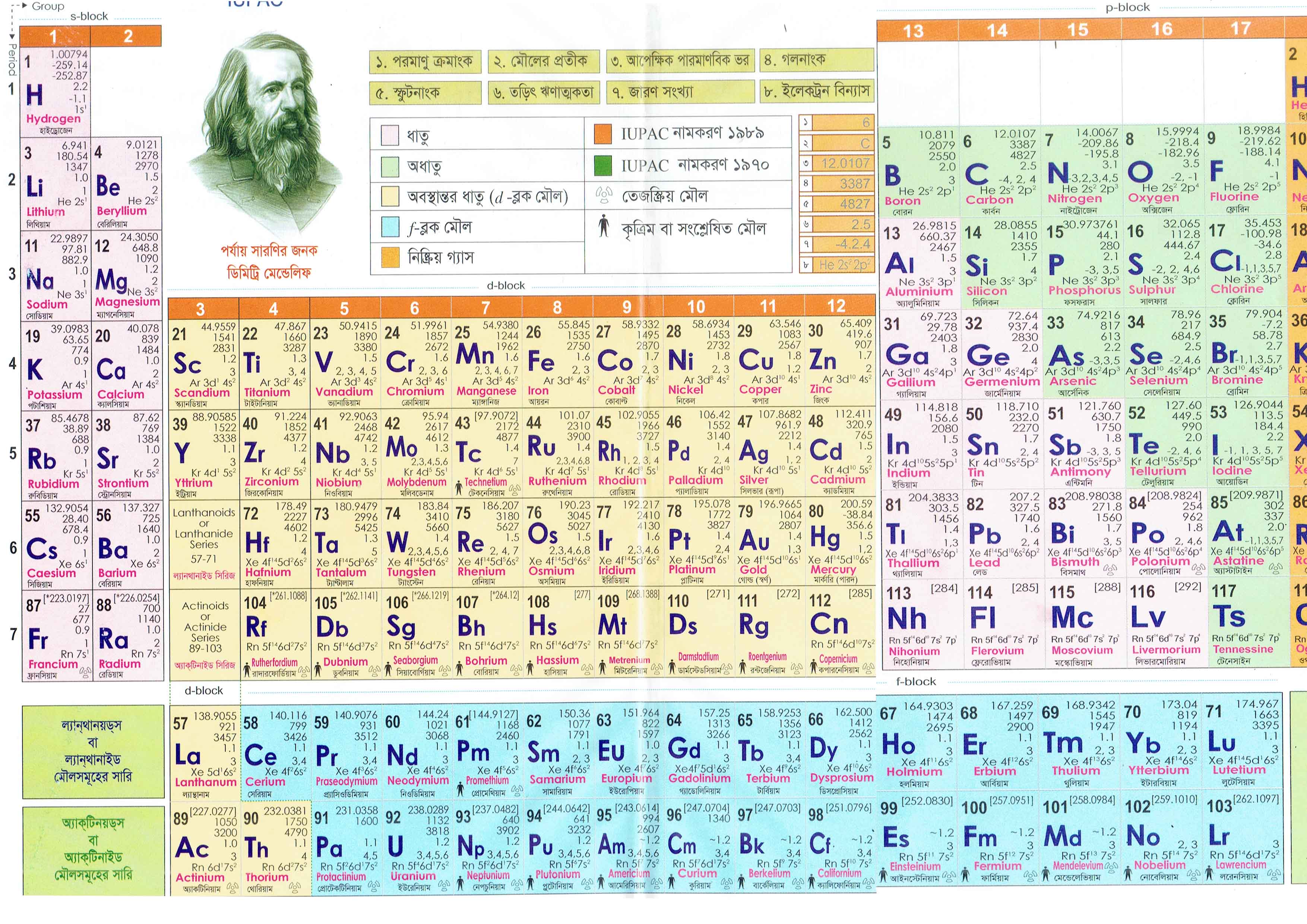 এটা কিসের ছবি
চল আজ আমরা ছন্দে ছন্দে পর্যায় সারণি সম্পর্কে জানব।
প্রথমে 1/iA নং গ্রুপ এর মৌল গুলো মনে রাখার কৌশল।
H
Na
Rb
Fr
হে লি না কে রুবি সাজাবে ফ্রান্সে
Cs
Li
K
11/iiA নং গ্রুপ এর মৌল গুলো মনে রাখার কৌশল।
Be
Ca
Ba
বিরিয়ানী মোগলাই কাবাব সরিয়ে বাটিতে রাখ
Sr
Ra
Mg
13/iiiA নং গ্রুপ এর মৌল গুলো মনে রাখার কৌশল।
B
Ga
Ti
বরুন অল্পতেই গেল ইন্ডিয়া    তে
In
Al
14/ivA নং গ্রুপ এর মৌল গুলো মনে রাখার কৌশল।
C
Ge
Pb
কলিকাতা সিটিতে গেলে সোনা পাবে
Sn
Si
15/vA নং গ্রুপ এর মৌল গুলো মনে রাখার কৌশল।
N
As
Bi
না ফিজ আছে আন্টির বাসায়
Sb
P
16/viA নং গ্রুপ এর মৌল গুলো মনে রাখার কৌশল।
O
Se
Po
অফিস শেষে সেলিনা টেলিফোন পেল
Te
S
17/viiA নং গ্রুপ এর মৌল গুলো মনে রাখার কৌশল।
F
Br
I
ফখরুলের ক্লোনটি বড়ই ইডি য়েট
Br
Cl
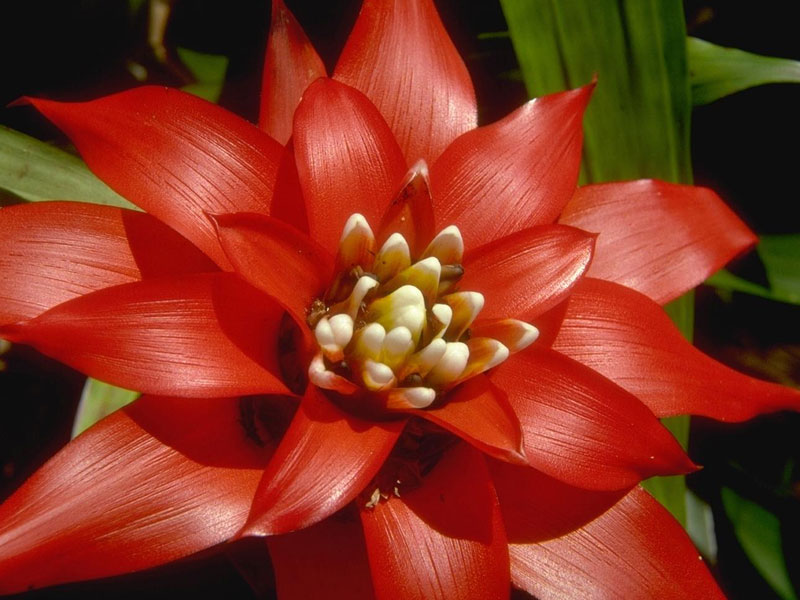 ধন্যবাদ